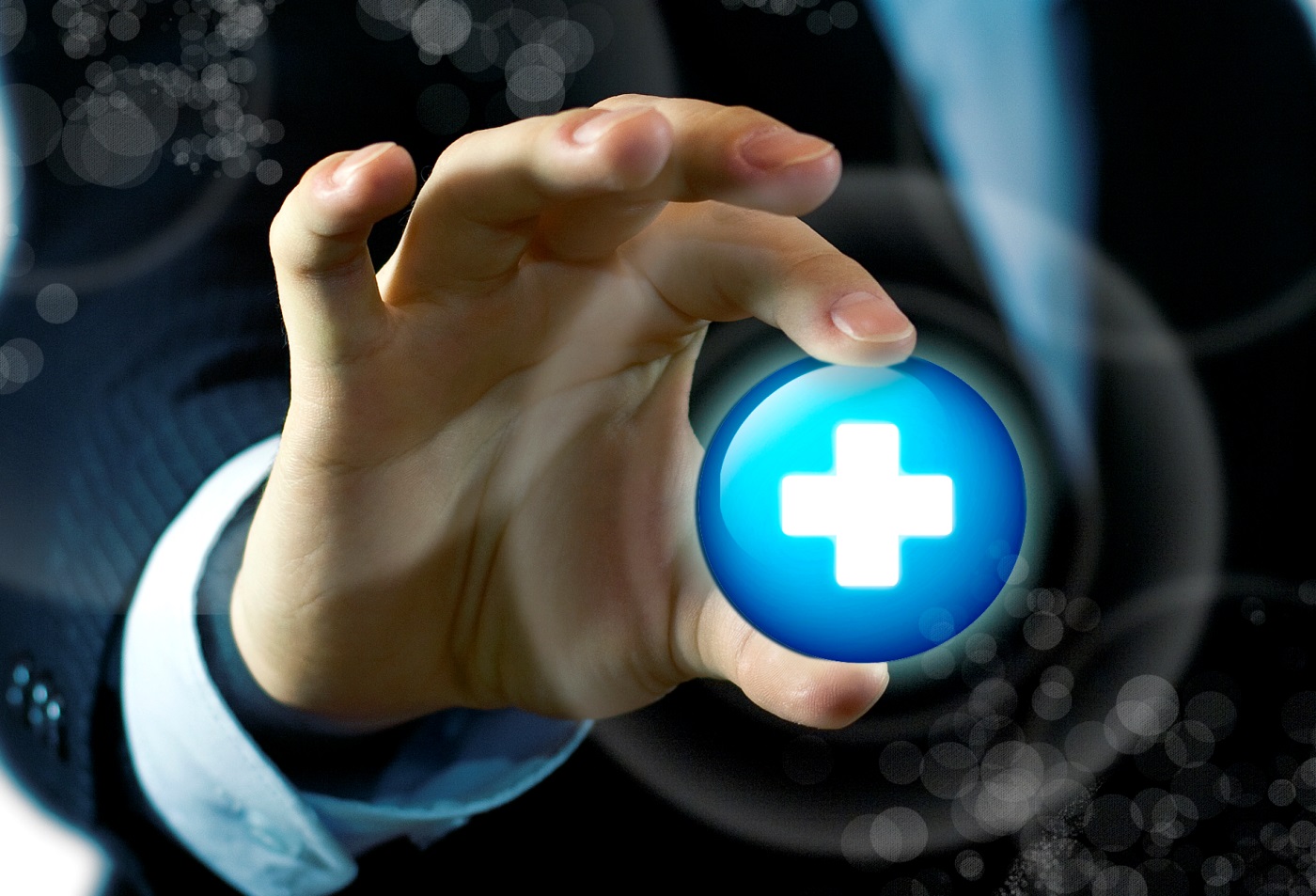 UBEZPIECZENIE ZDROWOTNE STUDENTÓW
SPOZA KRAJÓW UE/EFTA
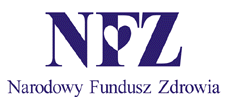 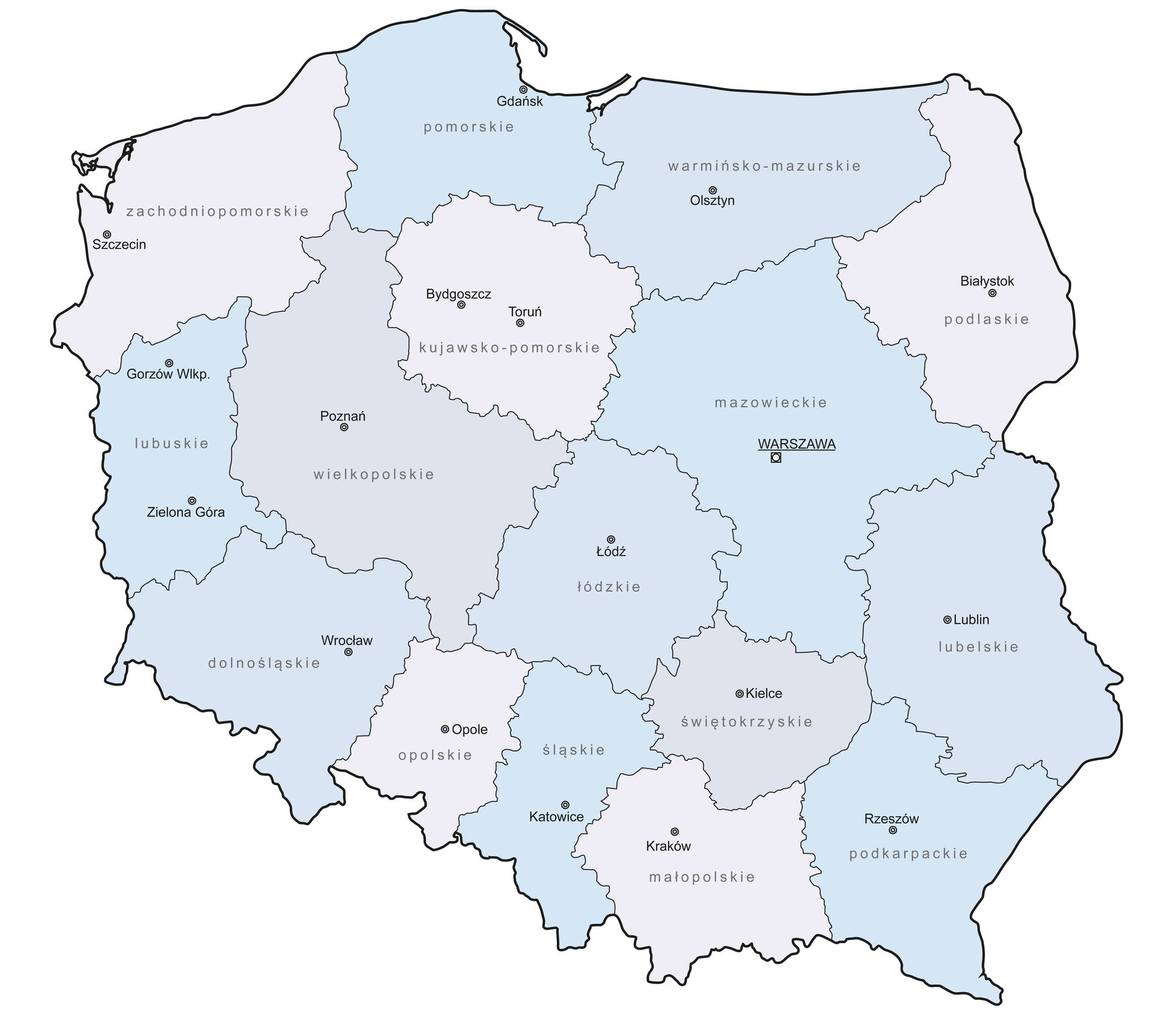 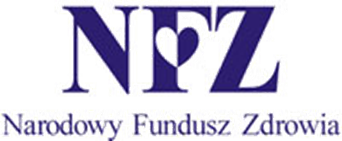 Wielkopolski Oddział Wojewódzki Narodowego Fundusz Zdrowia z siedzibą w Poznaniu
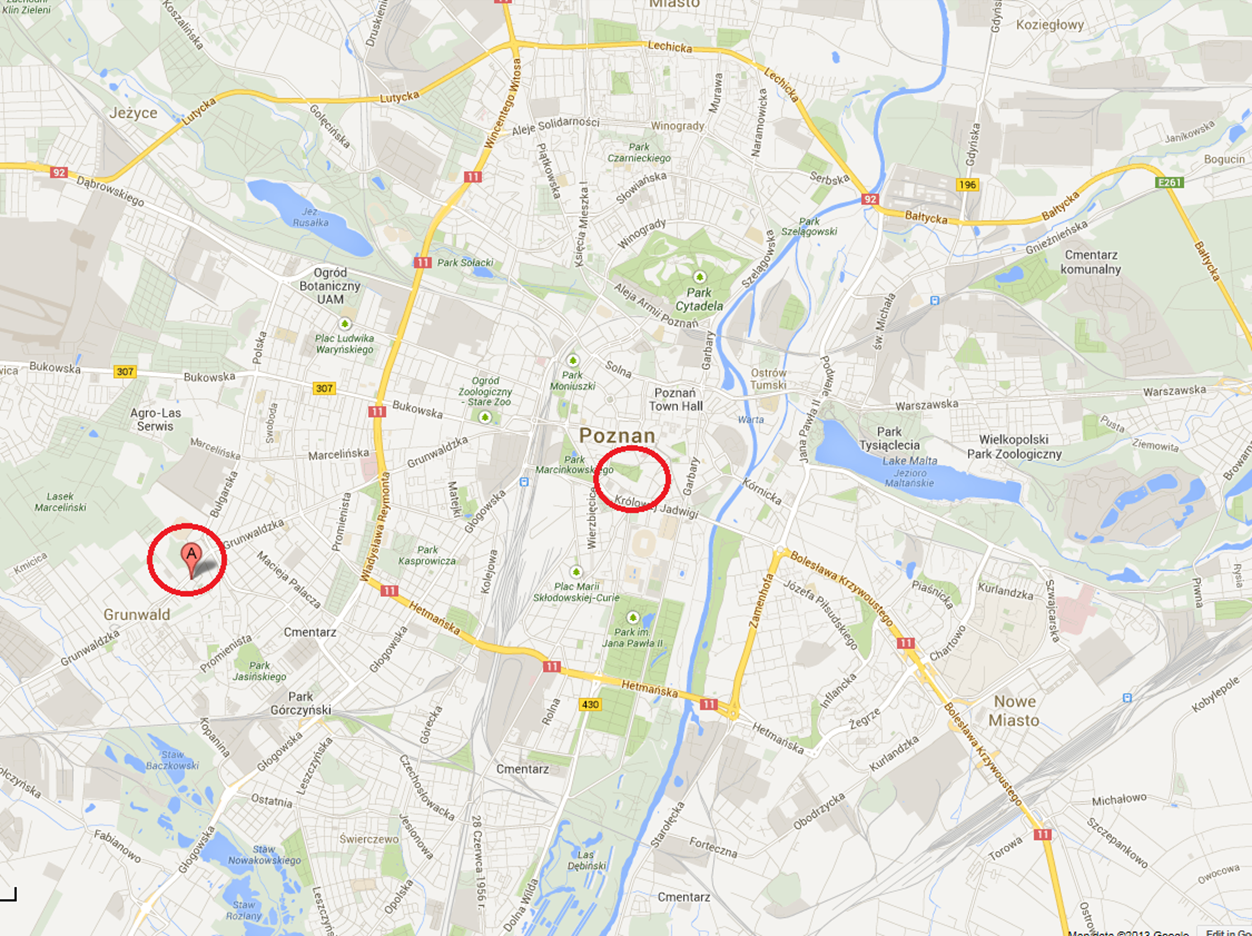 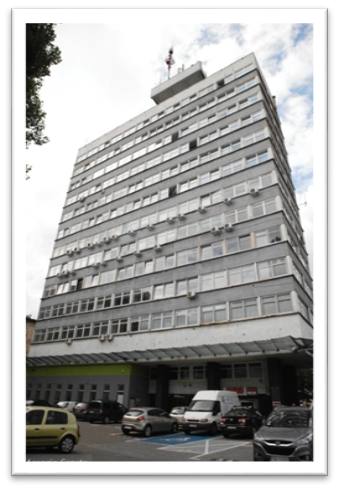 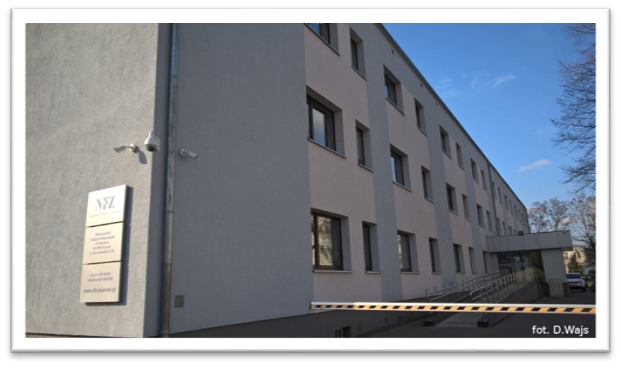 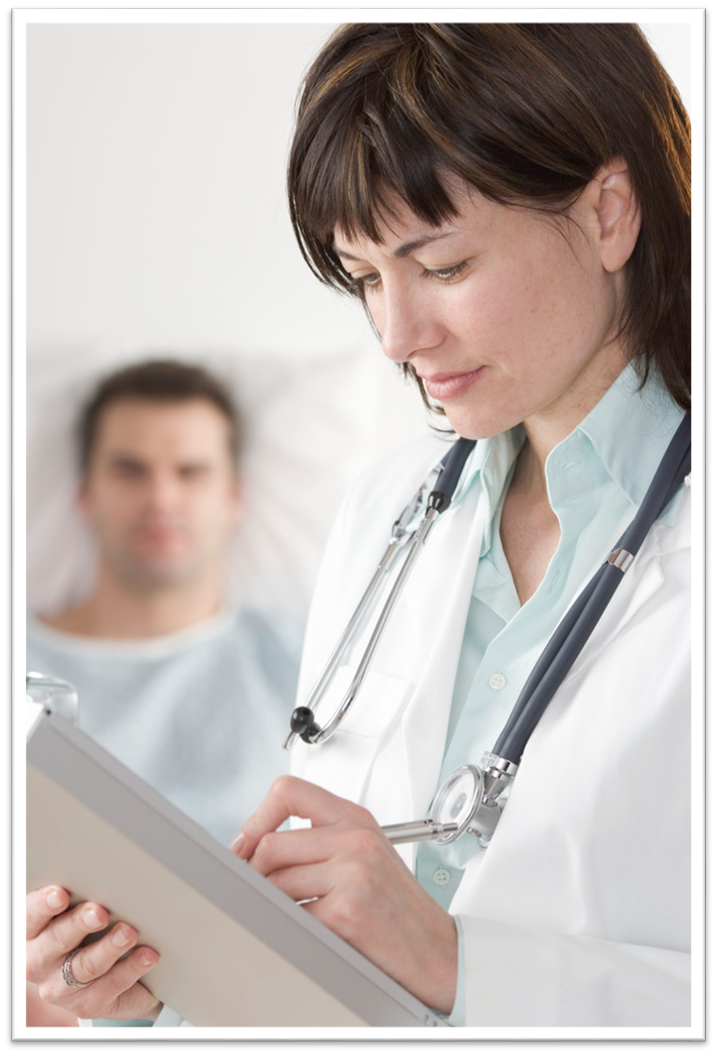 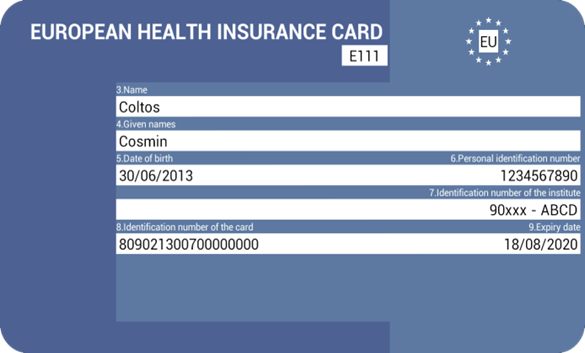 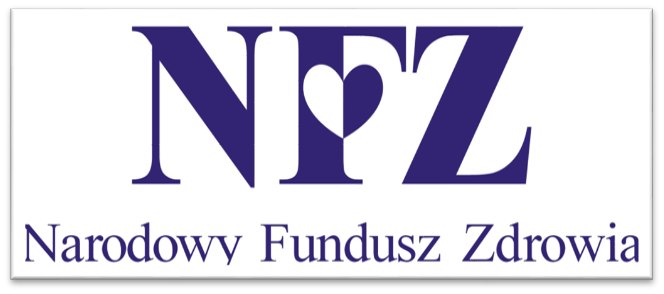 Umowa dobrowolnego ubezpieczenia zdrowotnego- tylko dla studentów spoza UE/EFTA
Dobrowolnie mogą się ubezpieczyć:

studenci i doktoranci spoza krajów UE/EFTA odbywający w Polsce naukę,

absolwenci odbywający w Polsce obowiązkowy staż,

członkowie zakonów, alumni wyższych seminariów duchownych, postulanci, nowicjusze i junioryści zakonów przebywający w Polsce na podstawie wizy, zezwolenia na pobyt czasowy lub stały,

osoby odbywające staż adaptacyjny,

osoby odbywające kursy języka polskiego oraz kursy przygotowawcze do podjęcia nauki w języku polskim.
Krok 1
Zawarcie umowy dobrowolnego ubezpieczenia zdrowotnego
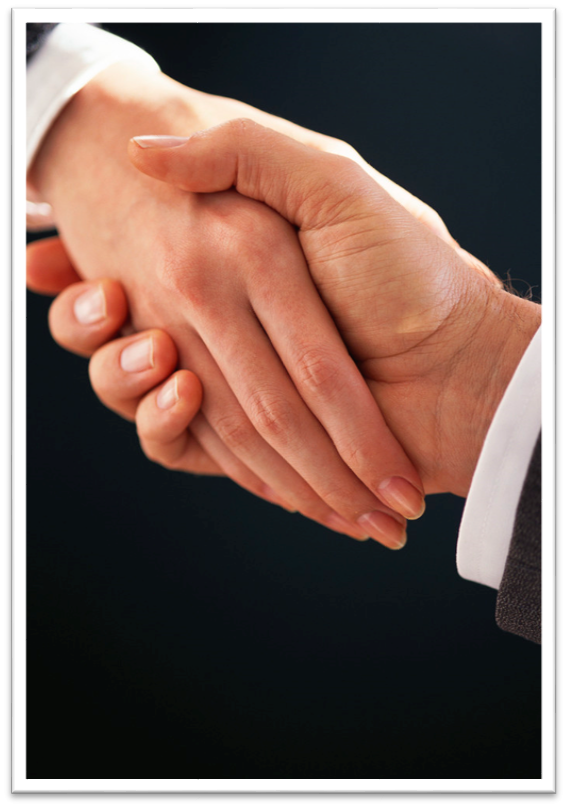 Wymagane dokumenty:

aktualne zaświadczenie 
o statusie studenta

paszport

ul. Piekary 14/15, 61-823 Poznań
61 655 44 44
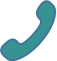 Krok 2
Zgłoszenie do ubezpieczenia w Zakładzie Ubezpieczeń Społecznych
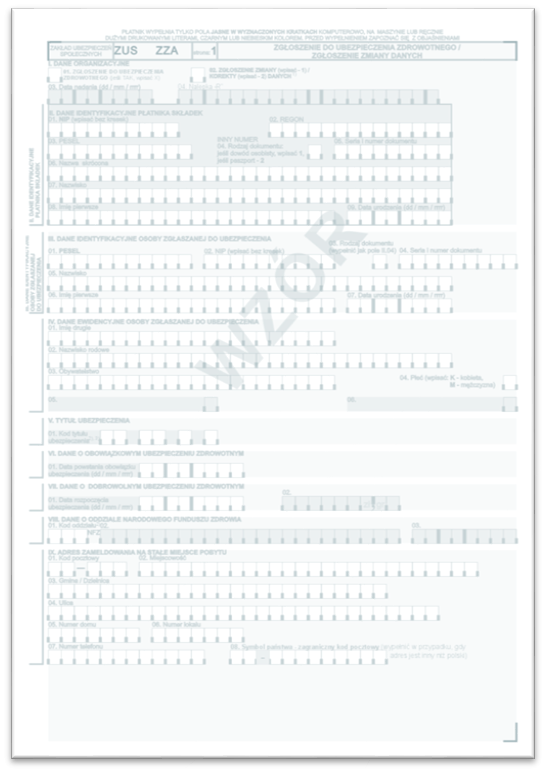 Druk ZUS ZZA – 
7 dni od podpisania umowy

www.zus.pl 
ul. Dąbrowskiego 12
61 841 60 00
Krok 3  		Opłacanie składek
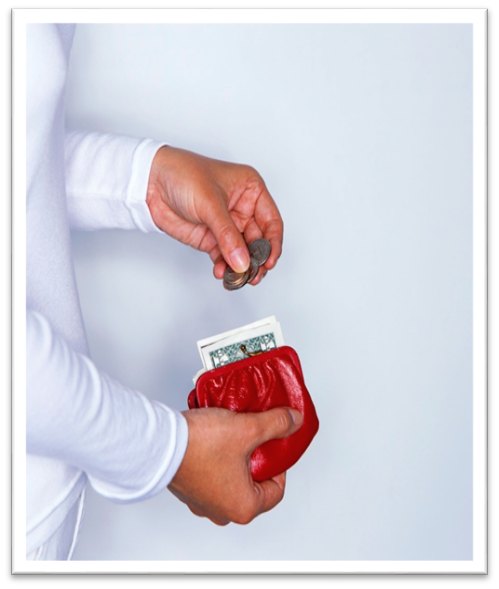 Miesięczna opłata
55,80 PLN 

Płatność na nr konta wskazany przez ZUS
Termin płatności - 
do 15. dnia następnego miesiąca za miesiąc poprzedni
Krok 4 		Wypowiedzenie umowy
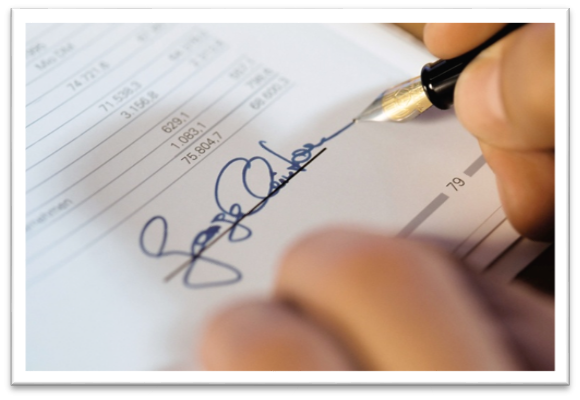 Jeżeli:
chcesz rozwiązać umowę
ukończyłeś studia
wyjeżdżasz z Polski na stałe
znalazłeś pracę
nie płaciłeś składek w terminie…

…poinformuj o tym NFZ a następnie wyrejestruj się                                     z ubezpieczenia w ZUS (na drukach ZUS ZWUA, ZUS ZWPA)
Studenci z ważną Kartą Polaka lub udokumentowanym polskim pochodzeniem
Po zawarciu umowy z NFZ:
niezwłocznie zgłoś się na uczelnię
złóż wniosek o zgłoszenie do ubezpieczenia zdrowotnego
uczelnia ma obowiązek zgłosić studenta do ubezpieczenia w ZUS i opłacać składki

Pamiętaj!!!
Umowa wygasa jeśli otrzymasz polskie obywatelstwo
W przypadku utraty Karty Polaka lub utraty jej ważności – uczelnia jest zwolniona z obowiązku opłaty składek
objęte ubezpieczeniem zdrowotnym
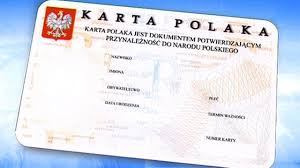 O wszelkich zmianach informuj uczelnię 
i Narodowy Fundusz Zdrowia
Powszechny Elektroniczny System Ewidencji Ludności (PESEL)
Jeśli posiadasz PESEL – używaj go jako numeru identyfikacyjnego

Jeśli nie posiadasz – zamiast nr PESEL użyj nr paszportu
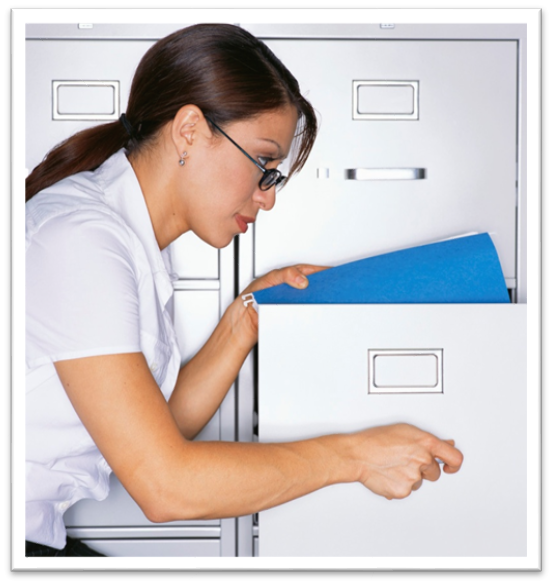 Urząd Miasta Poznania, 
Poznań, ul. Libelta 16/20
Jeśli posiadasz nr PESEL…
… status Twojego ubezpieczenia zweryfikuje system zwany
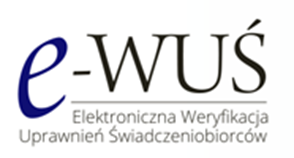 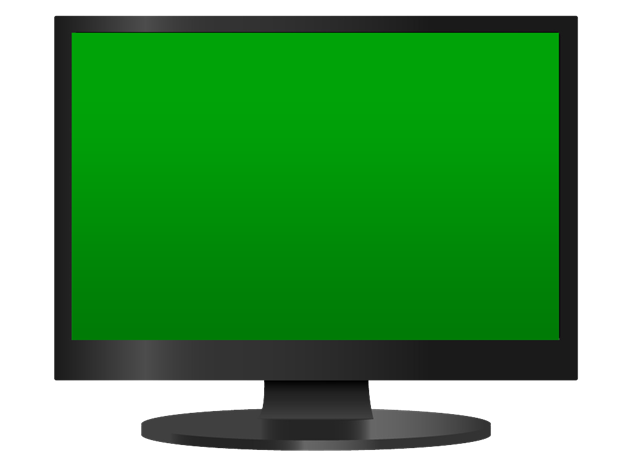 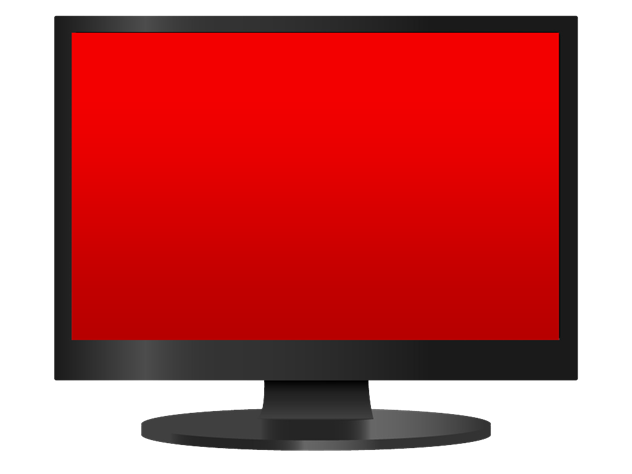 UBEZPIECZONY
NIEUBEZPIECZONY
U lekarza
Weryfikacja statusu ubezpieczenia następuje w oparciu o :
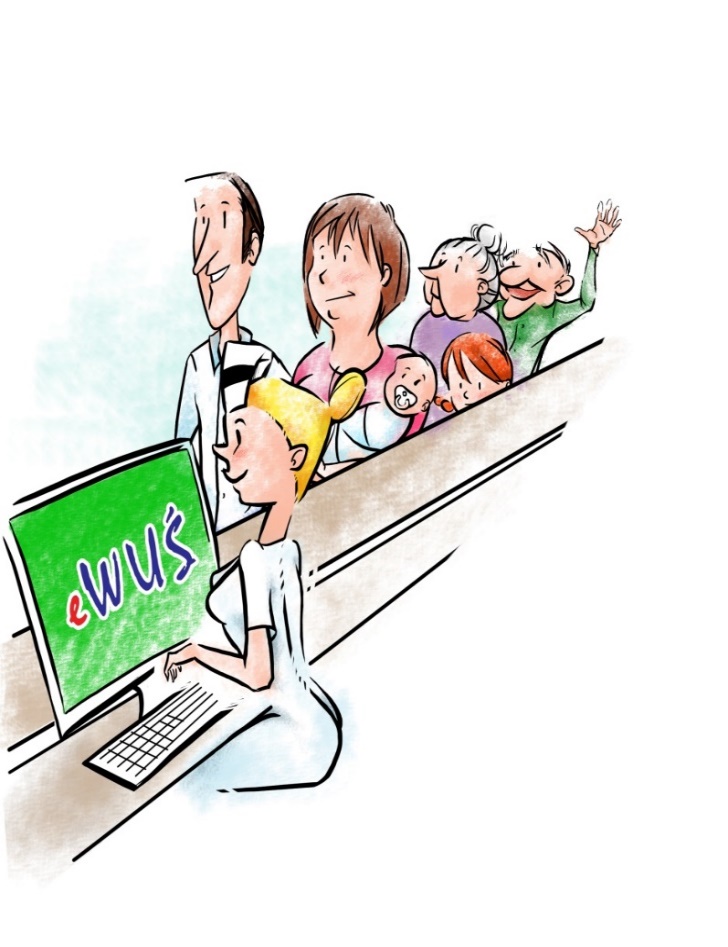 system eWUŚ (na podstawie nr PESEL)
okazane dokumenty potwierdzające ubezpieczenie:
EKUZ dla studentów z krajów UE/EFTA
kopia umowy dobrowolnego ubezpieczenia                   z potwierdzeniem opłaty ostatniej składki                    w przypadku studentów spoza UE/EFTA
dokumenty potwierdzające zatrudnienie – druk ZUS ZUA wraz z potwierdzeniem opłaty ostatniej składki - ZUS RMUA
Dlaczego NFZ?
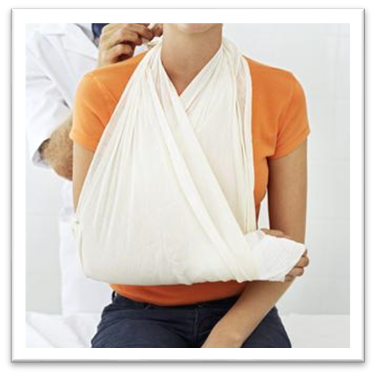 Ubezpieczeni mają dostęp do:

podstawowej opieki zdrowotnej

opieki lekarza specjalisty

leczenia szpitalnego

leczenia stomatologicznego

refundacji leków
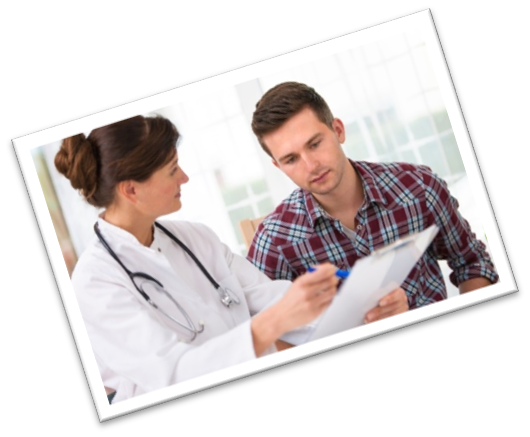 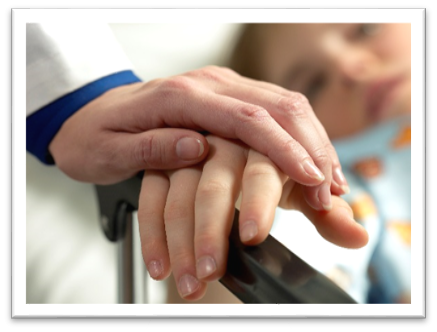 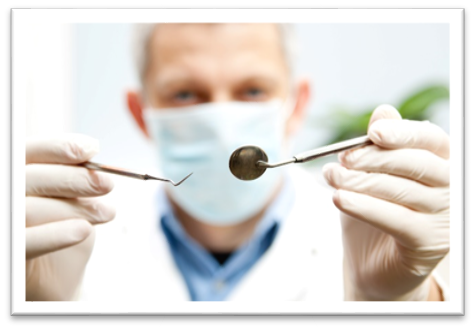 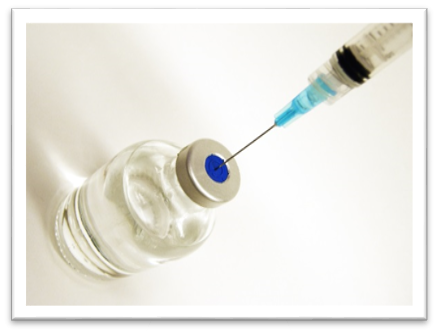 Podstawowa i specjalistyczna opieka zdrowotna
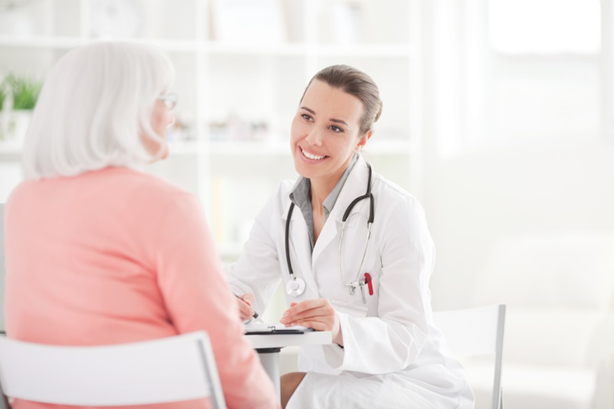 wybierz swojego lekarza rodzinnego

gabinety POZ czynne: pn-pt  w godz. 08.00-18.00

po godz. 18.00, w weekendy i święta pomocy doraźnej udzielają specjalne placówki

wymagane skierowanie do specjalisty

bez skierowania: stomatolog, ginekolog, onkolog, psychiatra
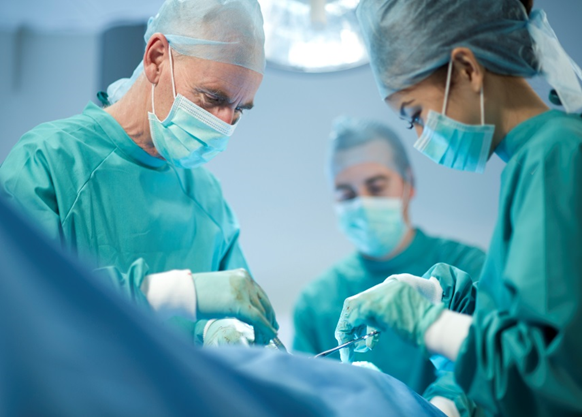 Dziękuję bardzo za uwagę 
61/ 655 44 44
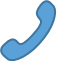 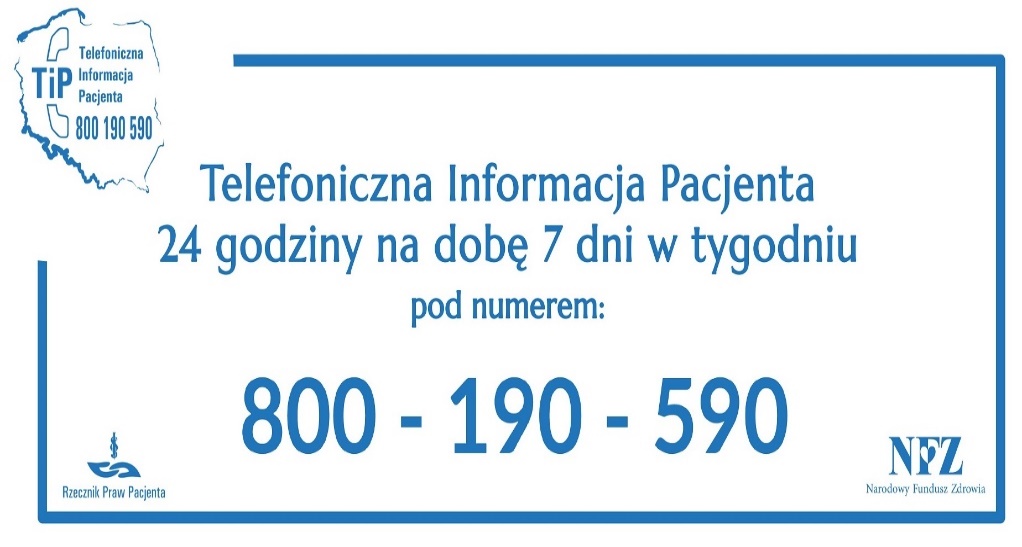 kancelaria@nfz-poznan.pl
www.nfz-poznan.pl